Анализ  результатов  диагностики  (формирующий этап)
Рисунок  3.  Диаграмма условного распределения респондентов по уровням  сформированности  позитивных навыков межкультурного общения
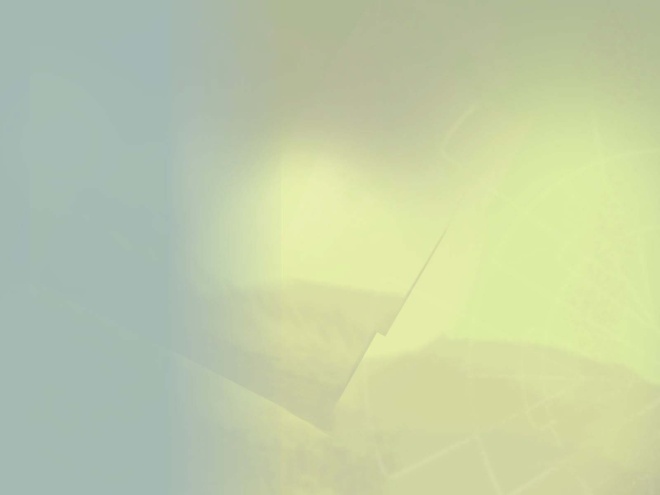 Рисунок  4. Процентное соотношение воспитанников в соответствии с выявленными уровнями сформированности  позитивных навыков межкультурного общения (данные I-ого и  II-ого этапов)
Ресурсы:
Флаги
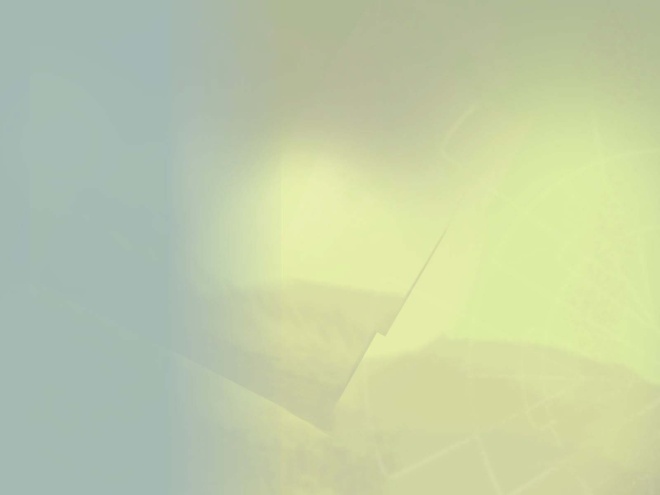 Сказки разных народов
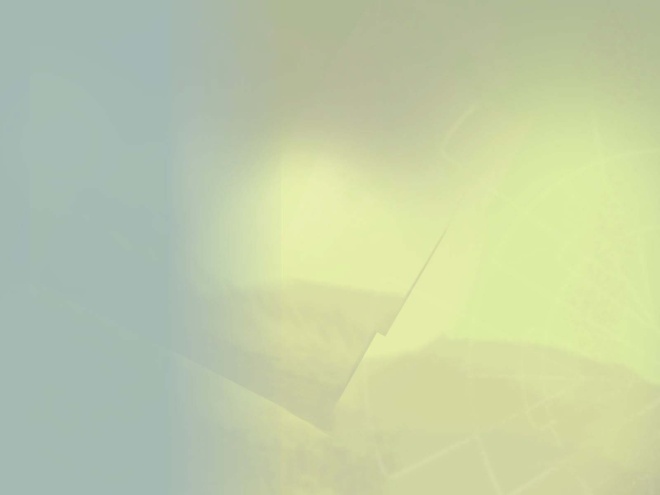 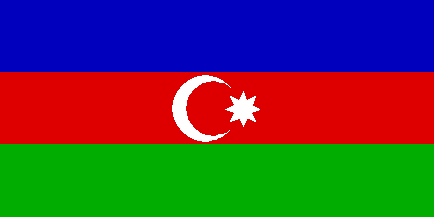 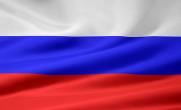 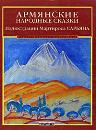 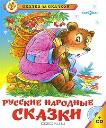 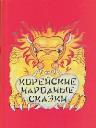 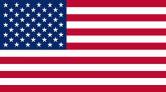 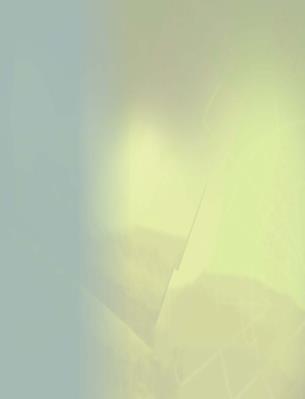 Традиции
Традиции
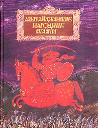 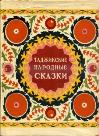 Флаги
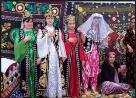 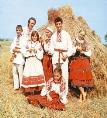 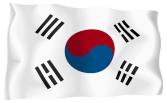 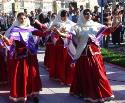 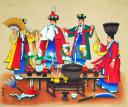 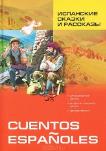 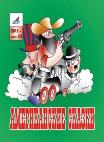 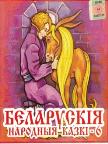 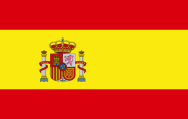 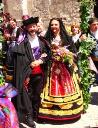 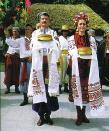 Вывод:
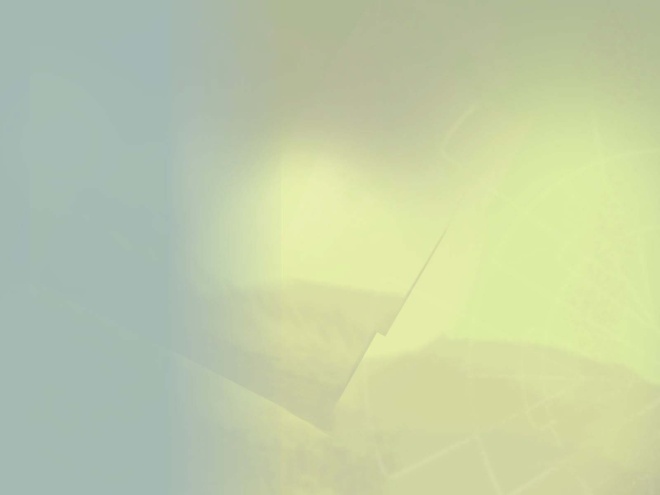 Межличностное общение играет важную роль в психическом развитии старшего дошкольника. В связи с этим необходимо укреплять традиции межкультурного общения детей в группе смешанного национального состава. Именно в дошкольном возрасте, когда происходит расширение и углубление социальных контактов, важна активная работа по формированию навыков толерантного взаимодействия, развитию коммуникативных умений, навыков сотрудничества и конструктивного преодоления конфликтов.  
       Формирование навыков межкультурного общения как залог успешного развития основ  толерантности у детей старшего дошкольного возраста возможно с использованием различных средств:  
традиции, общение, художественная литература, 
сказки, пословицы и поговорки, национальные 
куклы, подвижные игры, национальные атрибуты,
 произведения искусства.
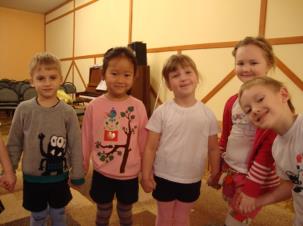 Распространение  опыта
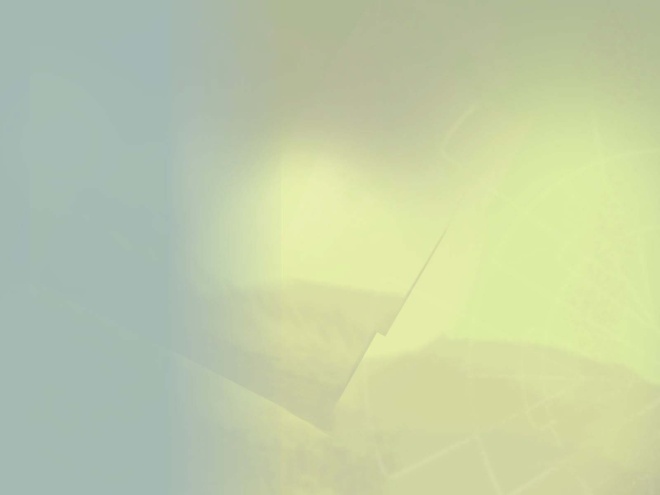 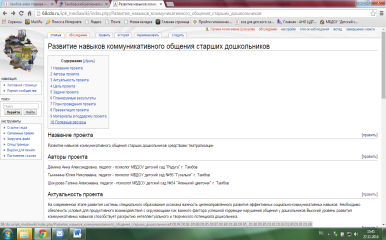 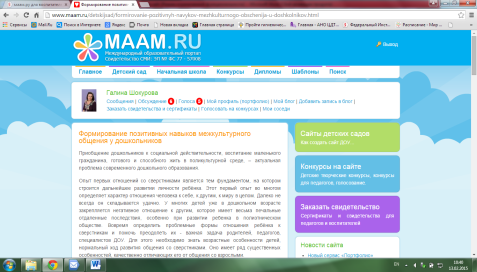 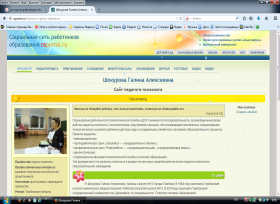 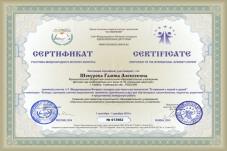 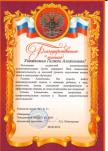 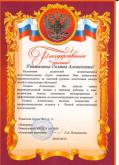 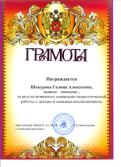 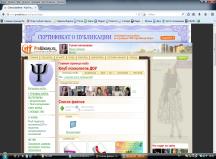 Востребованность  проекта
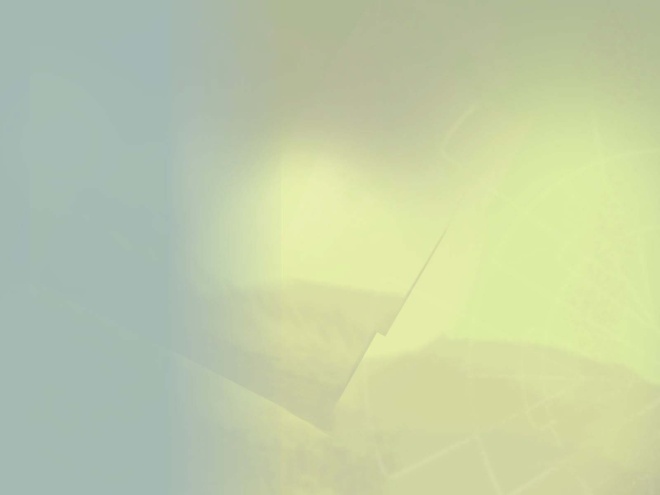 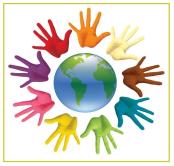 Разработанная нами программа «Радуга диалогов» может представлять интерес  для педагогов и педагогов-психологов дошкольных образовательных учреждений, которые посещают дети – представители других культур и национальностей. 
       Программа и материалы проекта могут заинтересовать посетителей интернет-сайтов, участников интернет-форумов, интернет-коференций, интернет-конкурсов, изучающих вопросы эффективности межкультурного общения; 
могут быть представлены на заседании городского
методического объединения
психологов ДОУ.
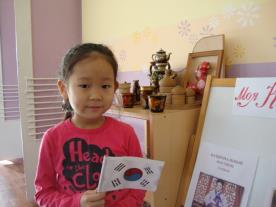 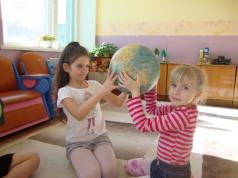 Информационные  источники:
1.  Абдулкаримов Г.Г.   Этика межнационального общения детей в поликультурной 
      группе. – Уфа: Творчество, 2004.
2.  Бабаева Т.И.  Диагностика взаимоотношений старших дошкольников со    
      сверстниками. – СПб.:  Изд-во «Принт-Класс» РГПУ им А.И. Герцена, 2008. 
3.  Асмолов А.Г.   Толерантность в общественном сознании России. – М.: 
      Педагогика, 1998. 
          4.  «Диалог культур» : проект программы поликультурного   
                образования детей 3–7 лет. – Томск:  2012. – 117 с. 
          5.  Лебедева М.С.,  Татарко А.Н.  Толерантность в межкультурном  
                диалоге. – М.: 2007. – 372 с. 
          6.  Садохин А.П.  Введение в межкультурную коммуникацию: учебное  
                пособие / А.П. Садохин. – 2-е изд. – М.: Омега, 2010.
          7.  Смирнова Е.О.  Особенности общения с дошкольниками. – М.: Издательский центр     
               «Академия», 2002.
          8.  http://www.dеtskij-dvorik.ru. Способы формирования навыков общения у    
                дошкольников. 
          9.  http://www. maam.ru. Cказки как средство формирования основ межкультурного  
                общения дошкольников.
        10. http://www.nsportаl. ru. Картотека игр, направленныx на формирование у 
                дошкольников навыков позитивного общения со сверстниками. 
        11.  http://www.festival.1september.ru. Пути развития навыков общения и   
                формирования позитивного межличностного взаимодействия 
                 у дошкольников в игре.
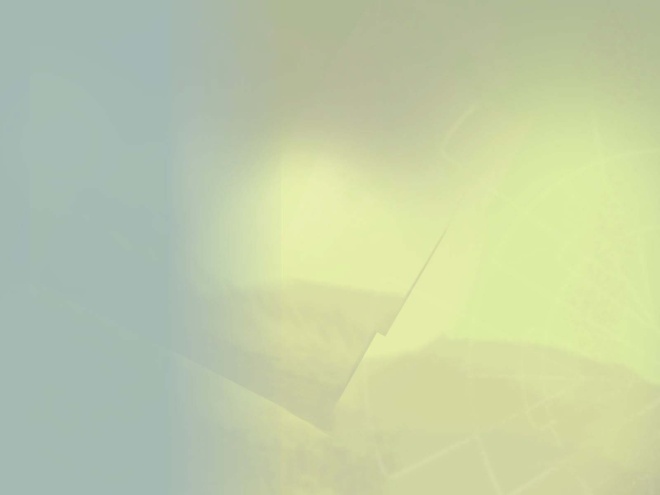 Спасибо  за  внимание!
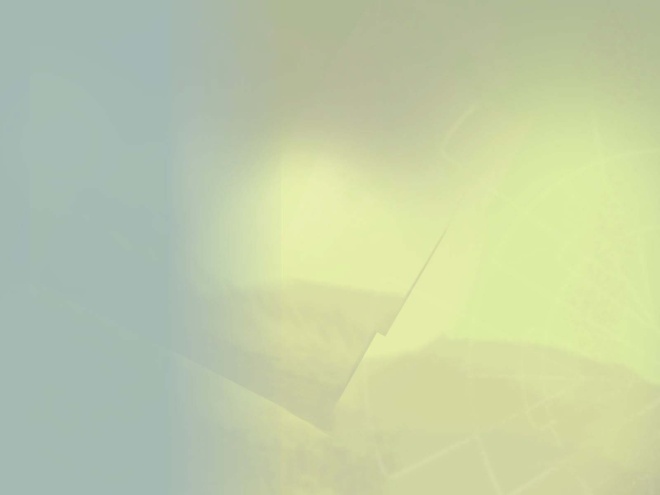 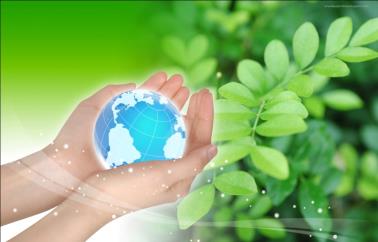